Efficient Latency Guarantees for Mixed-criticalityNetworks-on-Chip
Sebastian Tobuschat, Rolf Ernst 
IDA, TU Braunschweig, Germany
18. April 2017, Pittsburgh, PA, USA
CPSWeek • RTAS 2017
Current and Future Embedded Systems
multicore architectures are reachingsafety-critical embedded systems
e.g. sensor fusion and recognition in highly automated driving 
integrate previously distributed functions in a single chip
 mixed-criticality systems
standards require isolation in case of shared resources
e.g. IEC 61508: “sufficient independence”
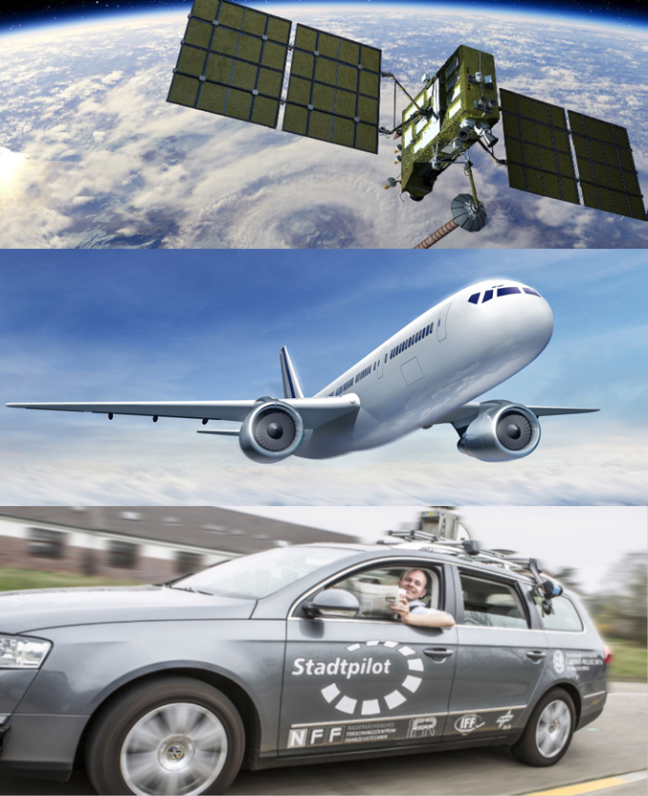 Networks-on-Chip (NoC)
offer high-performance, scalability and flexibility
transmissions share NoC resources
e.g. buffers, links
    provide isolation

consequences
highest relevant safety level forshared parts
    expensive
or implement “sufficient independence”
      Quality of Service mechanisms (QoS)
main Challenge: QoS guarantees + high performance
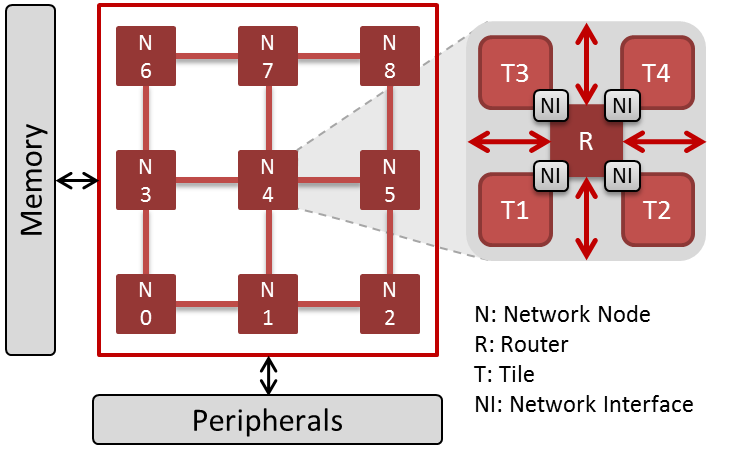 Providing Quality of Service – Related Work
static partitioning (e.g. TDMA):
    e.g. [Milberg2004], [Goossens2010], [Psarras2015], [Panades2006], [Hansson2007]
   typically reduced utilization
prioritization:
    e.g. [Bolotin2004], [Bjerregaard2005]
“criticality as priority”
   reduced performance for BE
dual Priority:
    e.g. [Burns2014], [Indrusiak2015]
based on behavior of safety-critical sender:
send with either high or low priority
not accounting for NoC load; only for whole path
   reduced exploitation of latency slack
Providing Quality of Service – Related Work
static partitioning (e.g. TDMA):
    e.g. [Milberg2004], [Goossens2010], [Psarras2015], [Panades2006], [Hansson2007]
   typically reduced utilization
prioritization:
    e.g. [Bolotin2004], [Bjerregaard2005]
“criticality as priority”
   reduced performance for BE
dual Priority:
    e.g. [Burns2014], [Indrusiak2015]
based on behavior of safety-critical sender:
send with either high or low priority
not accounting for NoC load; only for whole path
   reduced exploitation of latency slack
Goal: minimize negative performance impact of QoS mechanisms(on non-critical senders)

Idea: prioritize BE to exploit (latency) slack of critical applications
Outline
Motivation

Providing Quality of Service

Latency Guarantees

Experimental Results

Conclusion
[Speaker Notes: 2]
Idea
latency slack
difference between worst-case latency and deadline
safety critical applications do not benefit from finishing before deadline
but BE applications benefit from low latency
baseline approach:
two traffic classes: guaranteed latency (GL) and best effort (BE)
prioritize BE over GL and limit interference BE induces to GL to exploit slack of GL
utility(f)
finishing time f
deadline
utility function of a firm/hard real-time task (Stankovic1998)
Limit BE Interference
extend (GL) packet header with blocking counter (BC)
packet or flit level (tradeoff: performance and overhead)
for small or single size packets  packet level sufficient
different sizes or more fine granular  flit level

BC is evaluated and adapted in each router
decremented when packet is blocked by higher priority packet(this can be BE or other GL with BC=0)

if BC of a packet/flit reaches zero:
prioritize queue containing it over BE, until no packet/flit with BC=0 is remaining
other implementation possible: sorting, forwarding/overtaking
Blocking Counter
header field allows to freely distributed the allowed blocking on the path, based on actual needs of BE
account for local or temporary traffic hot spots

initial value obtained from analysis
optimization problem: find initial BC value that minimizes slack, while all (GL) streams are schedulable

can account for local behavior of sender and (online) adapt BC on packet level
e.g. using sender information (cf. [Burns2014], [Indrusiak2015])
e.g. allow mode change, software update, task re-mapping
Outline
Motivation

Providing Quality of Service

Latency Guarantees

Experimental Results

Conclusion
[Speaker Notes: 2]
Worst-case Latency
Worst-case Multiple Activation Processing Time
Statenorm
Arbitration
Input 1
Input n
Output 1
BE
BE
2
1
2
1
…
…
GL
GL
Output n
For details and equations look into the paper
Worst-case Multiple Activation Processing Time
Statenorm
Arbitration
flit transmission
Input 1
Input n
Output 1
BE
BE
2
1
2
1
…
…
GL
GL
Output n
For details and equations look into the paper
Worst-case Multiple Activation Processing Time
Statenorm
Arbitration
interference at output
Input 1
Input n
Output 1
BE
BE
2
1
2
1
…
…
GL
GL
Output n
For details and equations look into the paper
Worst-case Multiple Activation Processing Time
Statenorm
Arbitration
interference at input
Input 1
Input n
Output 1
BE
BE
1
1
2
1
2
1
…
…
GL
GL
Output n
For details and equations look into the paper
Worst-case Multiple Activation Processing Time
t=0
new interference through BC
Statenorm
Arbitration
Input 1
Input n
Output 1
BE
BE
1
1
2
1
2
1
…
…
GL
GL
Output n
For details and equations look into the paper
Worst-case Multiple Activation Processing Time
t=1
new interference through BC
Statenorm
Arbitration
send BE
and
decrement BC
Input 1
Input n
Output 1
BE
BE
1
1
1
1
1
1
…
…
GL
GL
Output n
For details and equations look into the paper
Worst-case Multiple Activation Processing Time
t=2
new interference through BC
Statenorm
Arbitration
send BE
and
decrement BC
Input 1
Input n
Output 1
BE
BE
1
1
0
1
0
1
…
…
GL
GL
Output n
For details and equations look into the paper
Worst-case Multiple Activation Processing Time
t=3
new interference through BC
Statecrit
Arbitration
as BC=0
send GL
Input 1
Input n
Output 1
BE
BE
1
1
0
1
0
1
…
…
GL
GL
Output n
For details and equations look into the paper
Interference through BC
additional blocking allowed by the blocking counter (BC)
depends on:
higher priority traffic (BE or GL with BC=0)
blocking counter
part of event model propagation
number of interfering flits
current value of BC (in flits)
For details look into the paper
Outline
Motivation

Providing Quality of Service

Latency Guarantees

Experimental Results

Conclusion
[Speaker Notes: 2]
Evaluation
OMNeT++ framework + HNOCs library
one VC for GL; 4 VCs for BE
buffer size: 6 packets
router with 4 stage pipeline
packet size: 4 flits
XY-routing
BC counting flits
two sets of experiments:
synthetic workload: general properties
benchmark based: performance improvement
Experiment 1
synthetic workload, simple line topology
periodically injecting packets
injection jitter: 25% of period
increase load  decrease period
one GL stream overlapped by four BE streams
different values for BC (note BC=0  classic prioritization)
R
R
R
R
R
R
R
CPU
CPU
CPU
CPU
CPU
CPU
CPU
τ1
τ2
τ3
τ4
τ5
τ6
τ7
GL communication
BE communication
Experiment 1 – GL Latency (τ1)
GL load: 0.1 flits/cycle/node (i.e. 10% link bandwidth)
analyzed latency increases with BC
Experiment 1 – BE Latency
BE load: 0.2 flits/cycle/node (i.e. 20% link bandwidth)
latency of τ2 (solid) and τ5 (dashed)
performance gain is higher for BE senders close to GL and for higher BC values
Experiment 1 – GL Backlog (τ1)
BE load: 0.2 flits/cycle/node (i.e. 20% link bandwidth)
possible backlog increases with BC and load
Experiment 2
benchmark based
traces from CHStone
extracted using Gem5:ARMv7, 32kB L1
accesses to network (e.g. memory access, communication, cache access)
random destinations
random mappings of interfering load
latency for highlighted BE node
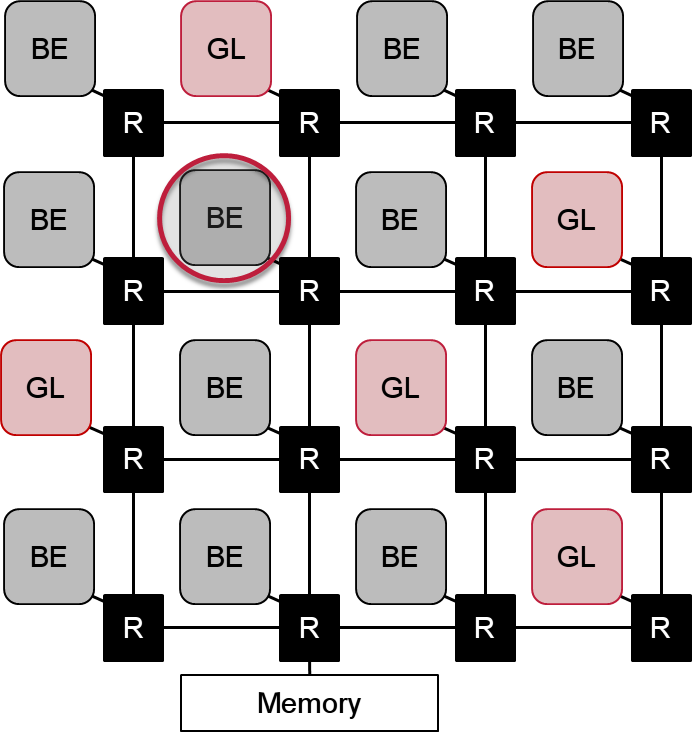 Experiment 2 – Random Destinations - BE Latency
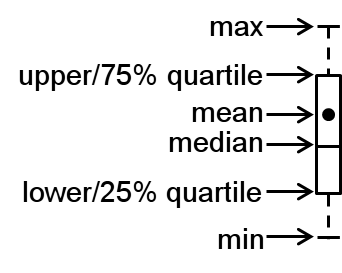 latency normalized to average latency of HP
distribution over all mappings
increased jitter (for BE)
45% lower average latency
Synthesis Results
2x2 NoC, 5 VCs, buffer size of 6 packets per VC
Virtex-6 LX760 FPGA, Xilinx ISE 14.6, standard settings
4 approaches
baseline: round robin
FP: one prioritized VC for GL (RR for requests of the same priority)
DP: flag to change priority of GL (i.e. higher or lower than BE)
BC: proposed approach (priority change on BC value)
+4.5%
+4.0%
Outline
Motivation

Providing Quality of Service

Latency Guarantees

Experimental Results

Conclusion
[Speaker Notes: 2]
Conclusion
run-time configurable, dynamic prioritization of GL to exploit latency slack of safety-critical applications
based on actual blocking through BE
prioritize BE over GL when possible
increased performance for BE
up to 45% lower average latency
increased jitter 
less than 5% hardware overhead (for non optimized solution)
future work:
evaluate different strategies for BC (e.g. limit end-to-end and per router)
account for backpressure
Thank you for your attention.
Questions?
References
[Bjerregaard2005]T. Bjerregaard and J. Sparsoe, “Scheduling discipline for latency and bandwidth guarantees in asynchronous network-on-chip,” in Asynchronous Circuits and Systems, 2005. ASYNC 2005. Proceedings. 11th IEEE International Symposium on, pp. 34–43, March 2005.
[Bolotin2004] E. Bolotin, I. Cidon, R. Ginosar, and A. Kolodny, “QNoC: QoS architecture and design process for network on chip,” J. Syst. Archit., vol. 50, pp. 105–128, Feb. 2004.
[Burns2014] A. Burns, J. Harbin, and L. Indrusiak, “A wormhole NoC protocol for mixed criticality systems,” in Real-Time Systems Symposium (RTSS), 2014 IEEE, pp. 184–195, Dec. 2014.
[Goossens2010] K. Goossens and A. Hansson, “The aethereal network on chip after ten years: Goals, evolution, lessons, and future,” in Proceedings of the 47th Design Automation Conference, DAC ’10, (New York, NY, USA), pp. 306–311, ACM, 2010.
[Hansson2007] A. Hansson, M. Coenen, and K. Goossens, “Channel trees: Reducing latency by sharing time slots in time-multiplexed networks on chip,” in CODES+ISSS, pp. 149–154, Sept 2007.
[Indrusiak2015] L. Indrusiak, J. Harbin, and A. Burns, “Average and worst-case latency improvements in mixed-criticality wormhole networks-on-chip,” in Real-Time Systems (ECRTS), 2015 27th Euromicro Conference on, pp. 47–56, July 2015.
[Milberg2004] M. Millberg, E. Nilsson, R. Thid, and A. Jantsch, “Guaranteed bandwidth using looped containers in temporally disjoint networks within the nostrum network on chip,” in Design, Automation and Test in Europe Conference and Exhibition, 2004. Proceedings, vol. 2, pp. 890–895 Vol.2, Feb 2004.
[Panades2006] I. Miro Panades, A. Greiner, and A. Sheibanyrad, “A low cost network-on-chip with guaranteed service well suited to the gals approach,” in Nano-Networks and Workshops, 2006. NanoNet ’06. 1st International Conference on, pp. 1–5, Sept 2006.
[Psarras2015] A. Psarras, I. Seitanidis, C. Nicopoulos, and G. Dimitrakopoulos, “Phasenoc: Tdm scheduling at the virtual-channel level for efficient network traffic isolation,” in Proceedings of the 2015 Design, Automation & Test in Europe Conference & Exhibition, DATE ’15, (San Jose, CA, USA), pp. 1090–1095, EDA Consortium, 2015.
[Rambo2015] E. A. Rambo and R. Ernst, “Worst-case communication time analysis of networks-on-chip with shared virtual channels,” in Proceedings of the 2015 Design, Automation & Test in Europe Conference & Exhibition, DATE ’15, (San Jose, CA, USA), pp. 537–542, EDA Consortium, 2015.
Back Up
Backup Slides
Experiment 2 – Hot Module - BE Latency
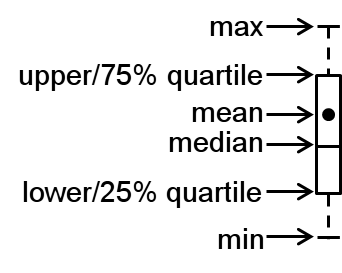 all nodes sending to memory
distribution over all mappings
t=0
Statenorm
Arbitration
Input
Output 1
BE
1
1
GL
Operational Example (step 0)
Router in normal state (i.e. BE has high priority)
Two GL packets (with BC=1) waiting
t=1
Statenorm
Arbitration
Input
Output 1
BE
2
1
GL
Operational Example (step 1)
1
GL packet is sent
BE packet arrives
t=2
Statenorm
Arbitration
Input
Output 1
BE
2
0
GL
Operational Example (step 2)
Send BE packet, as GL still allows blocking
BC of GL is decremented
New BE packet arrives
t=3
Statecrit
Arbitration
Input
Output 1
BE
2
GL
Operational Example (step 3)
0
GL achieves higher priority (as BC==0)
Send GL packet, BE is blocked
New BE packet arrives
t=4
Statenorm
Arbitration
Input
Output 1
BE
2
2
GL
Operational Example (step 4)
Send BE packet (as no GL was waiting)
New GL packet arrives
t=5
Statenorm
Arbitration
Input
Output 1
BE
2
1
GL
Operational Example (step 5)
Send BE packet, as GL still allows blocking
BC of GL is decremented
 BE achieves lower latency
t=6
Statenorm
Arbitration
Input
Output 1
BE
2
1
GL
Operational Example (step 6)
1
Send GL packet (with BC>0) as no BE is waiting
Compositional Performance Analysis for NoCs
Environment Model
Input Event Models
Local 
Scheduling Analysis
Output Event Models
No
Convergence or 
Non-Schedulability ?
Terminate
CPA Approach
Sink 1
Sink 2
Source
Router 1
Router 2
Mapping NoC Domain to Processor Resource Model
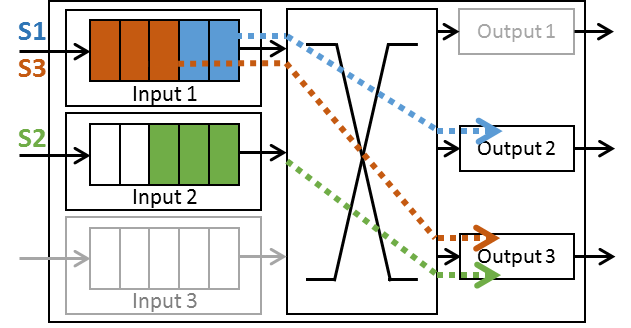 output ports  processing resources
input ports  shared resources with mutually exclusive access
traffic stream  chain of tasks mapped to resources
flit transmission  task execution
flit arrival  task activation
input and output event models
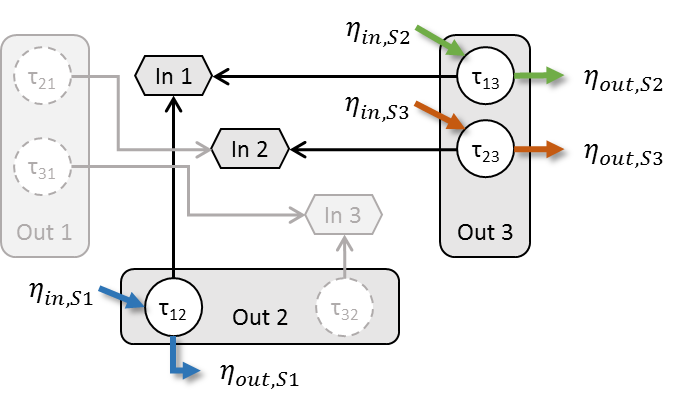 Network Latency
Complex Activation Patterns
variety of activation patterns used in practicee.g. periodic + spontaneous, dual cyclic, on change
timing verification can consider them through use of minimum distance functions
i.e. specification of the minimum distance between any n consecutive events
derived from specification or rate-limiter
δ(n)
20ms
any 5 events are separated by at least 20 ms
10ms
5ms
2 events may come at once
n
2
3
4
5
6
Accounting for BC in Analysis